ВЫХОДНОЙ ДЕНЬС СЕМЬЕЙ
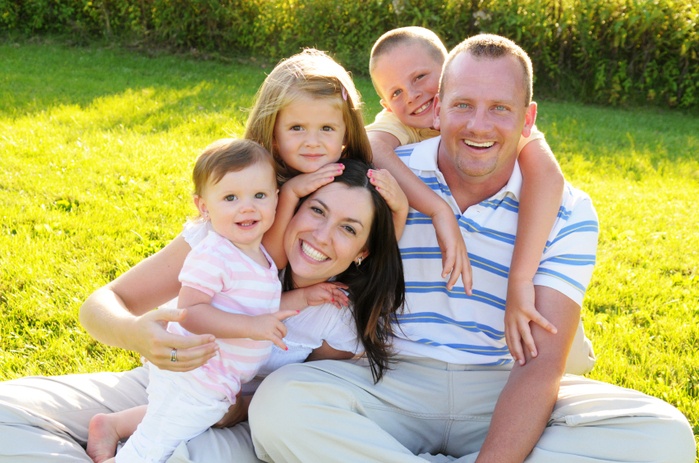 ВЫСТАВКА БОЕВОГО ИСКУССТВА
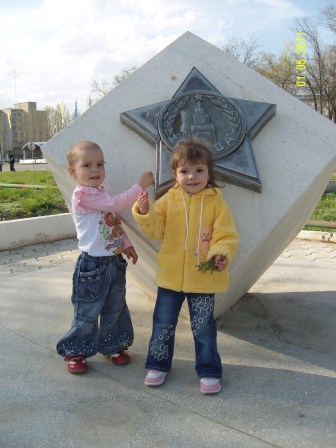 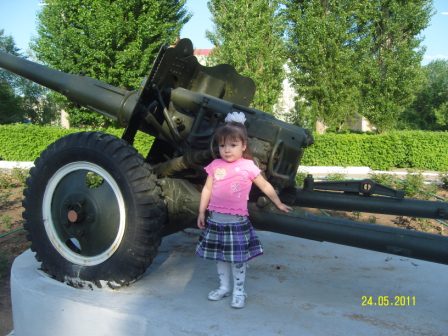 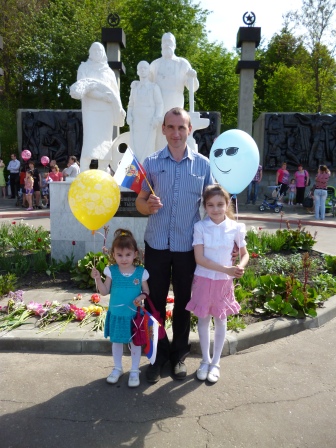 Народные промыслы
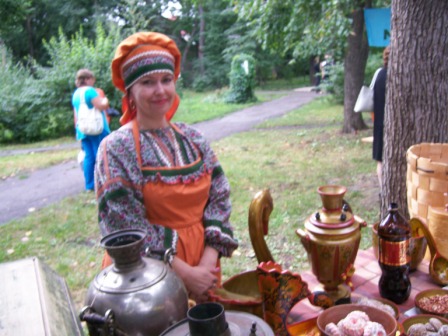 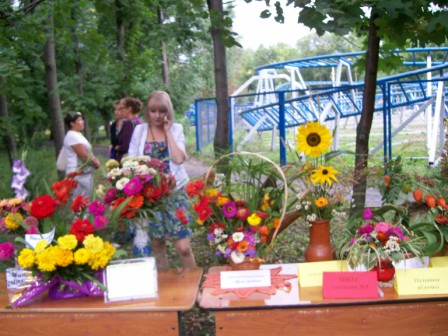 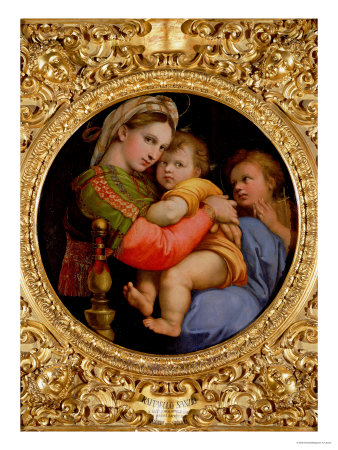 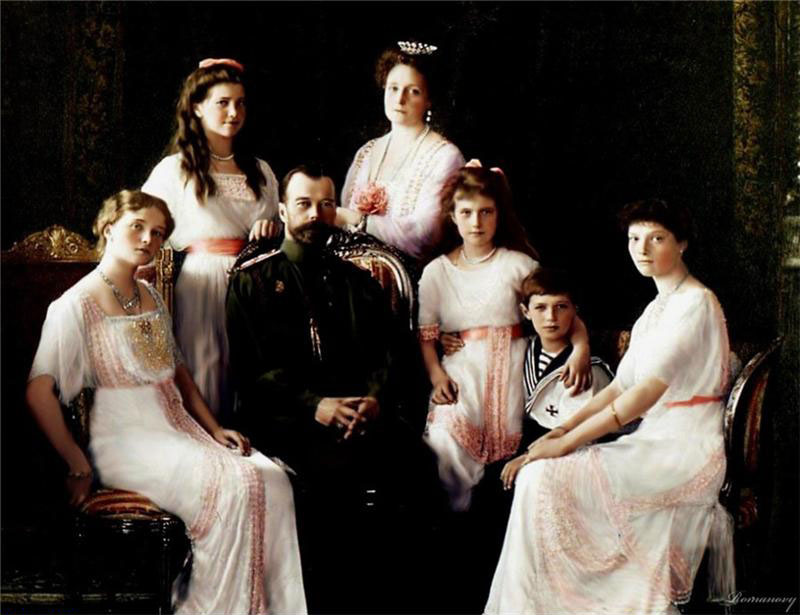 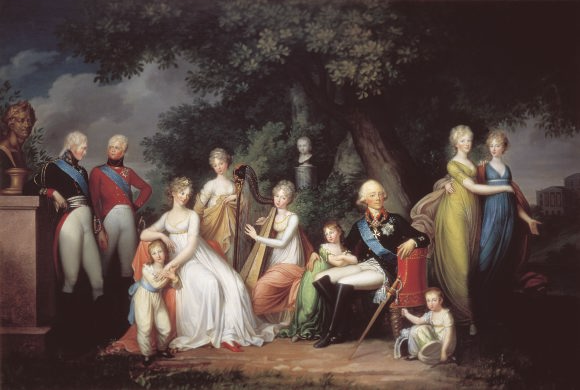 Краеведческий музей
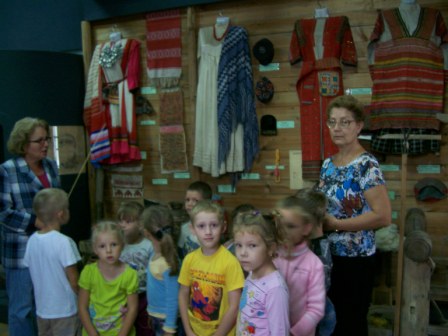 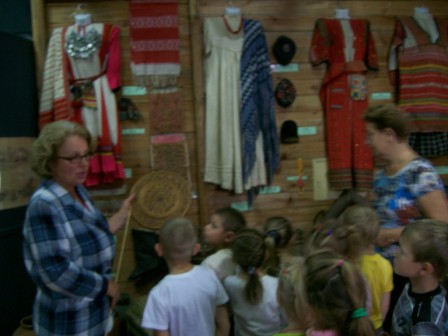 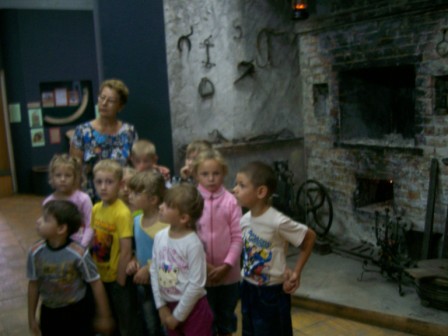 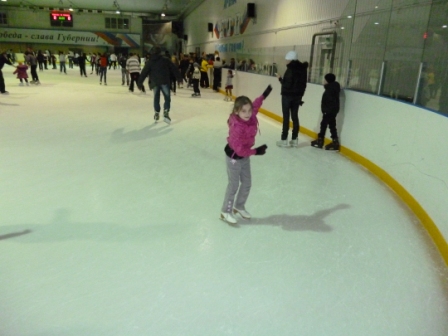 АКТИВНЫЙ ОТДЫХ
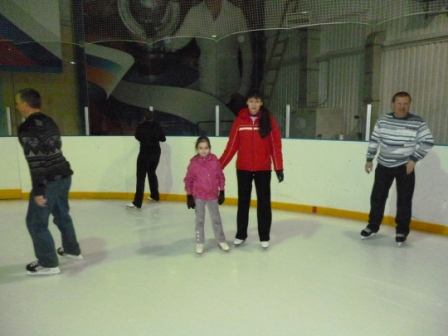 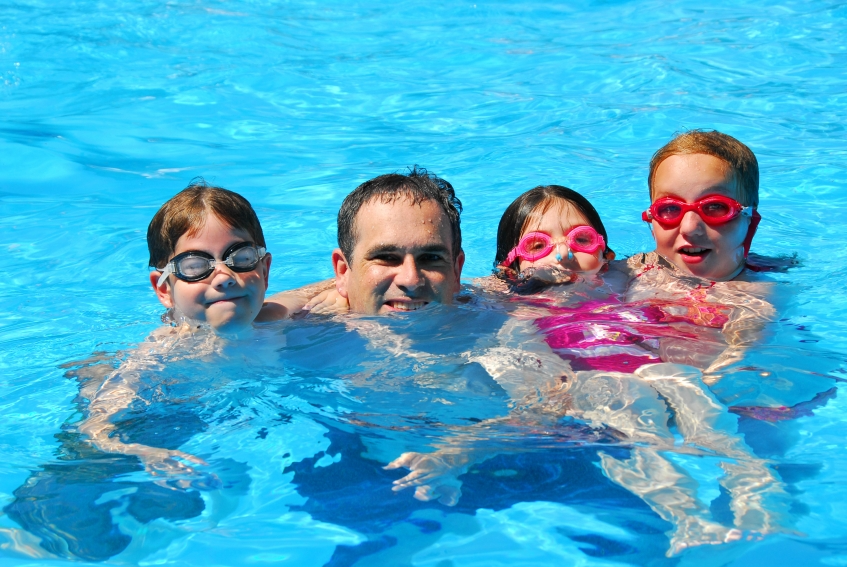 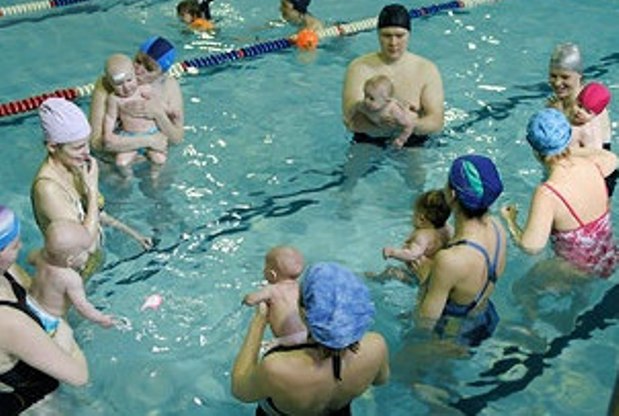 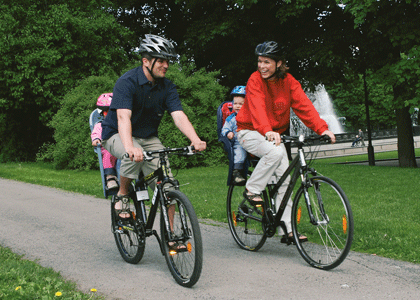 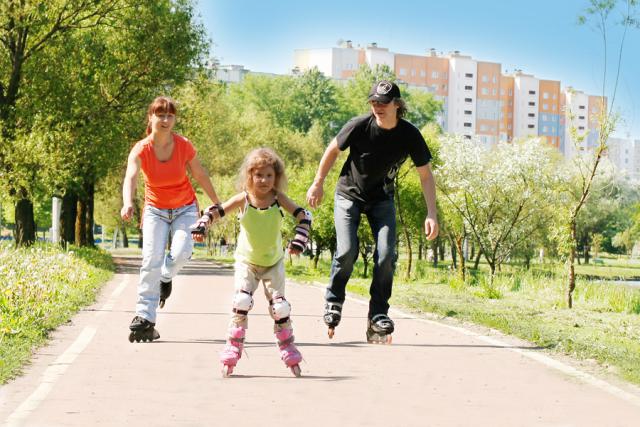 ВМЕСТЕ МЫ ОДНА СЕМЬЯ
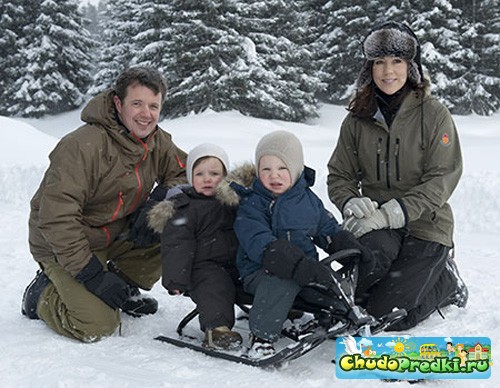 ВЕРХОВАЯ ПРОГУЛКА
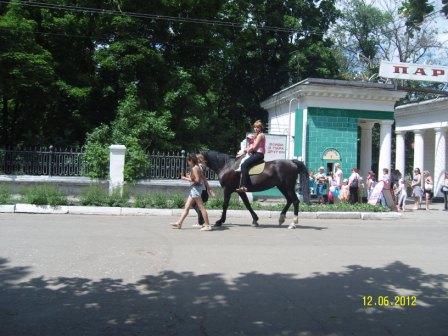 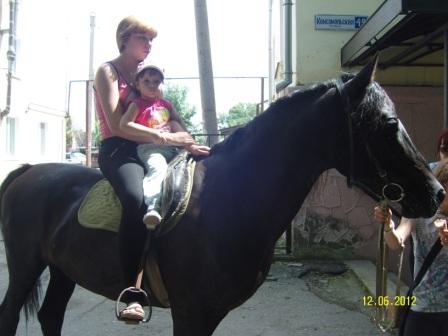 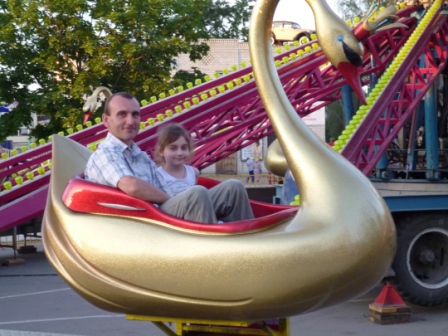 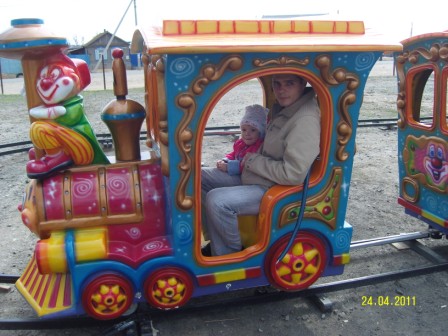 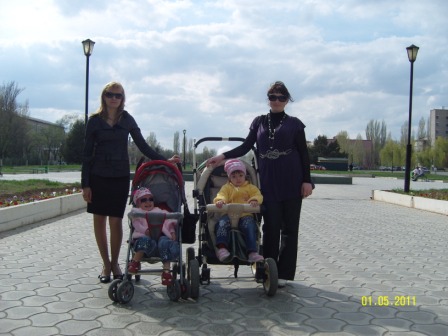 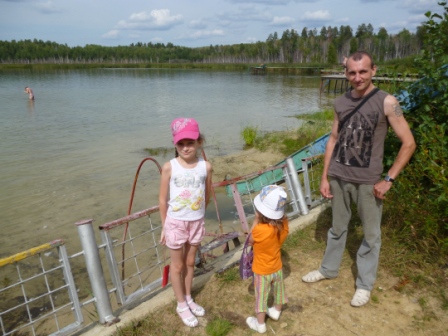 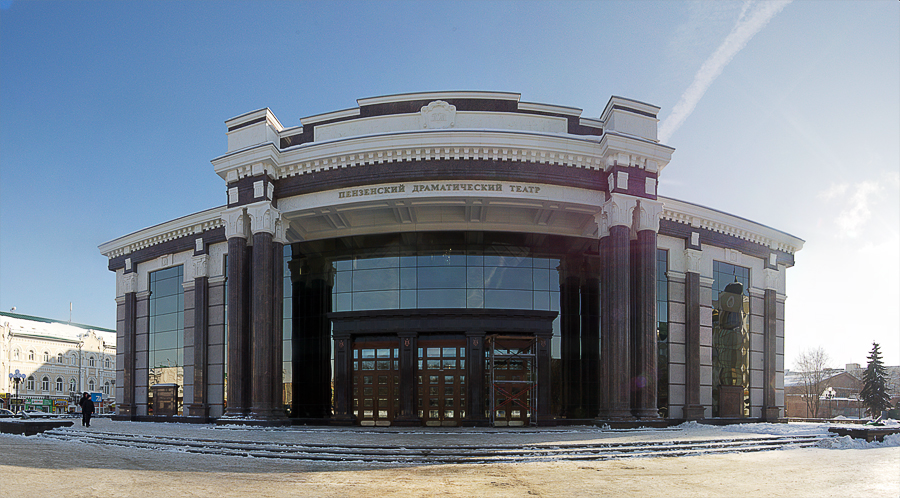 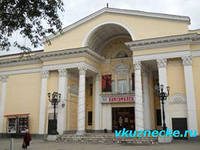 ЗООПАРК
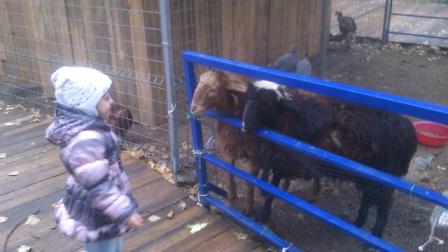 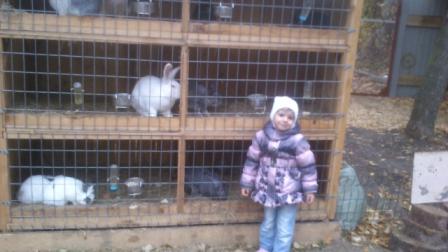 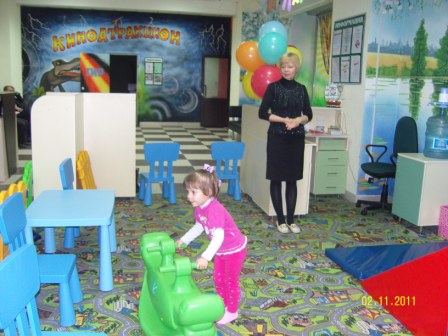 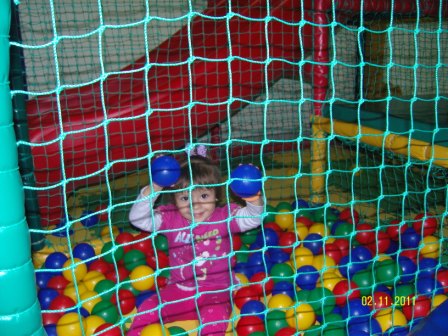 ДЕНЬ РОЖДЕНИЕ МАЛЫША
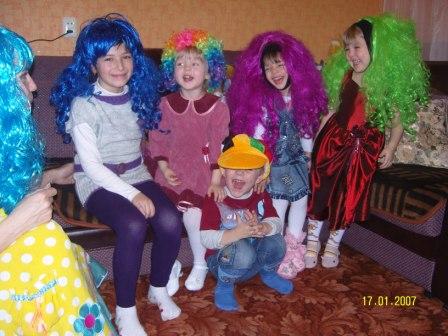 В ДЕТСКОМ КАФЕ
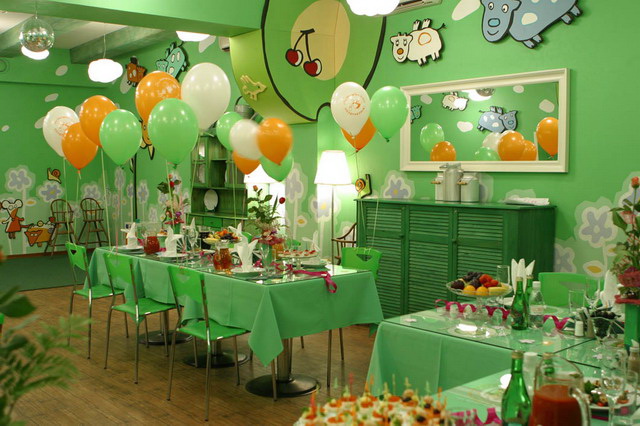 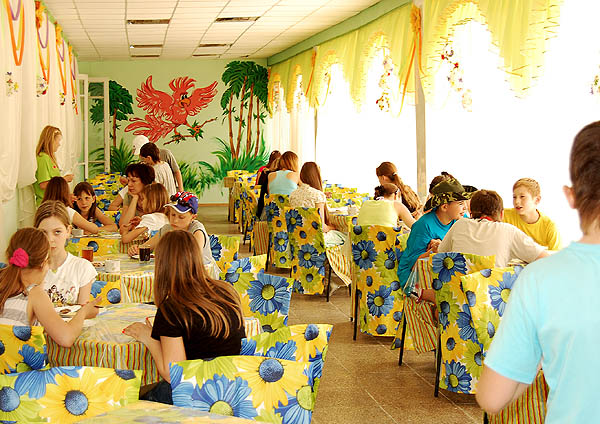 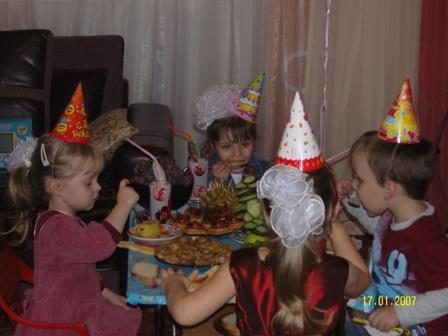 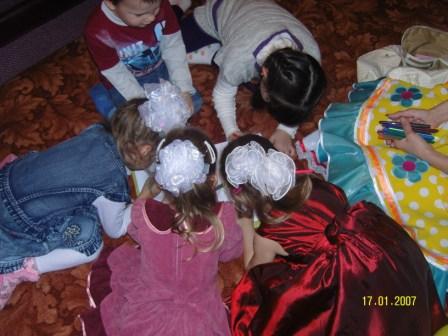 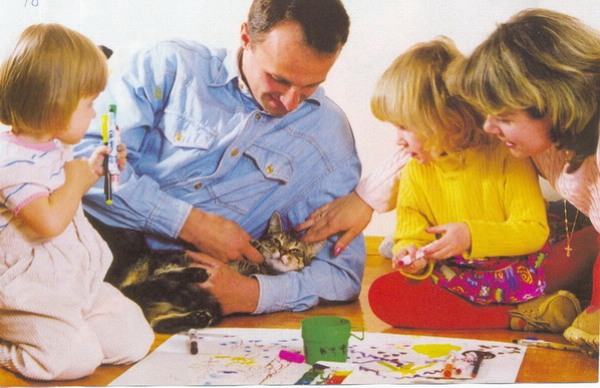 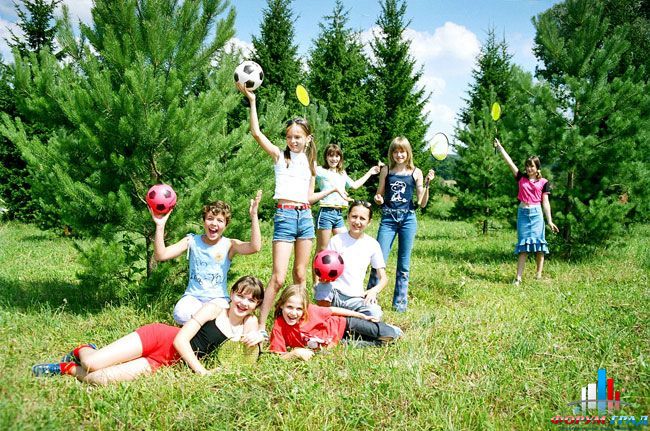 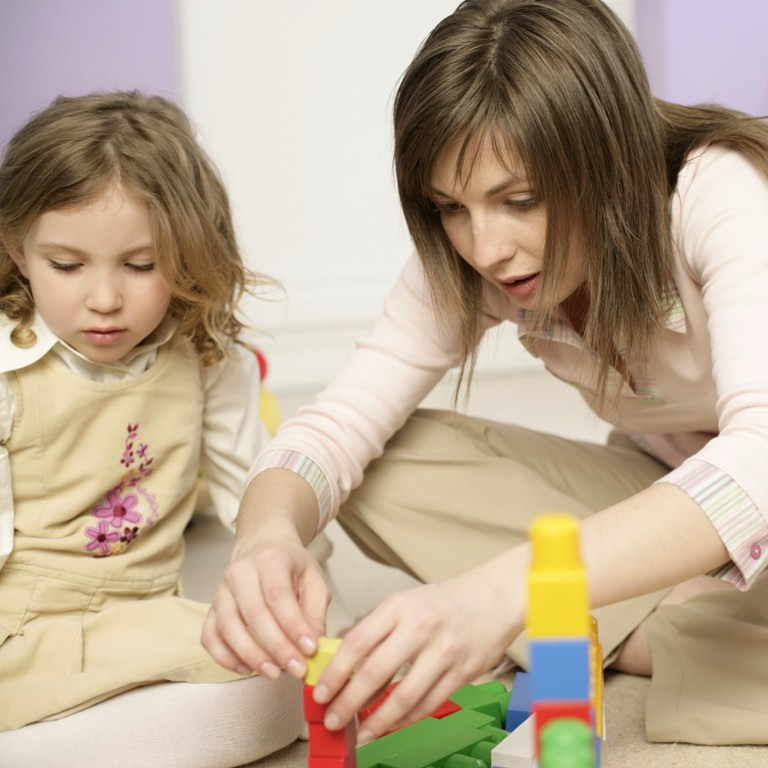 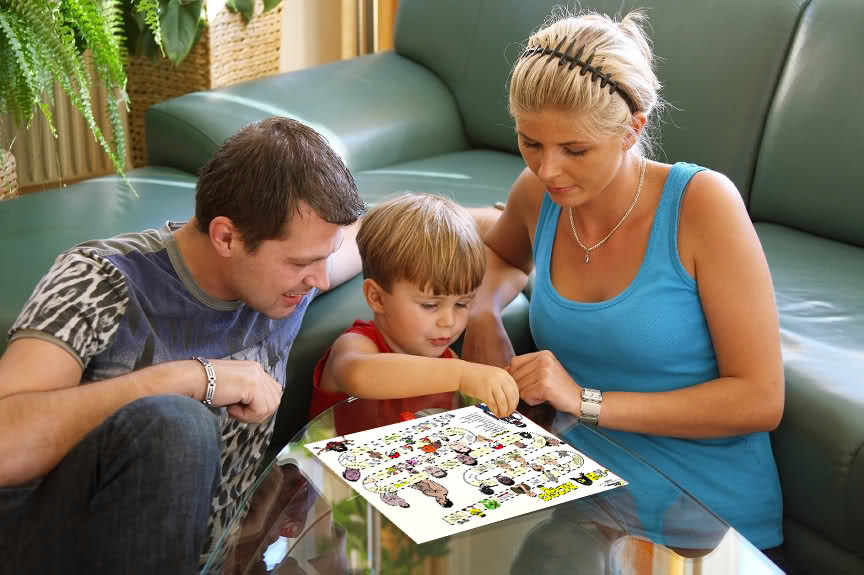 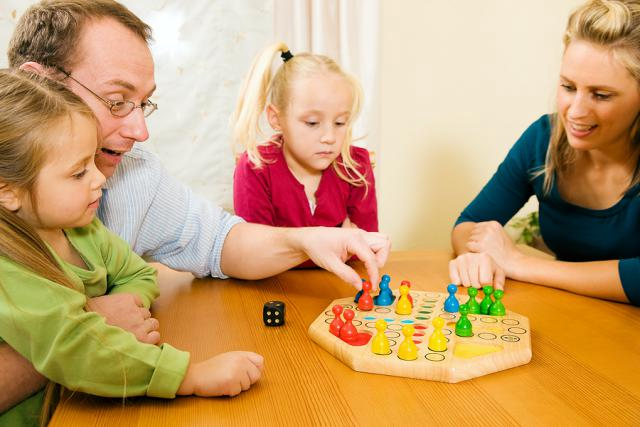 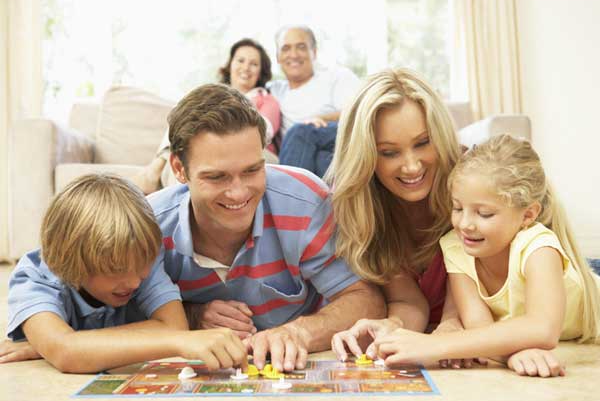 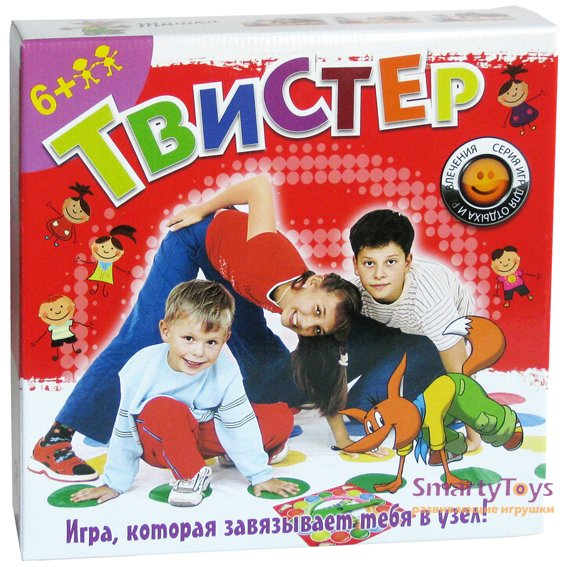 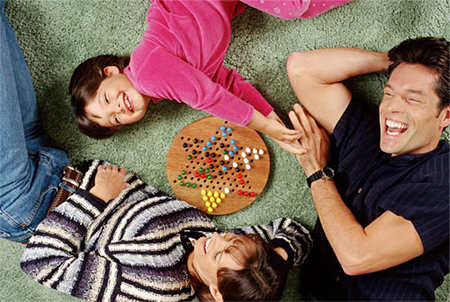 ВЫХОДНОЙ ДЕНЬС СЕМЬЕЙ
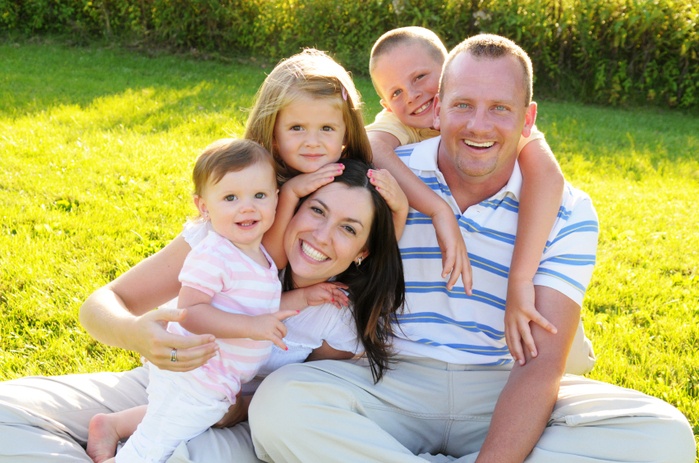